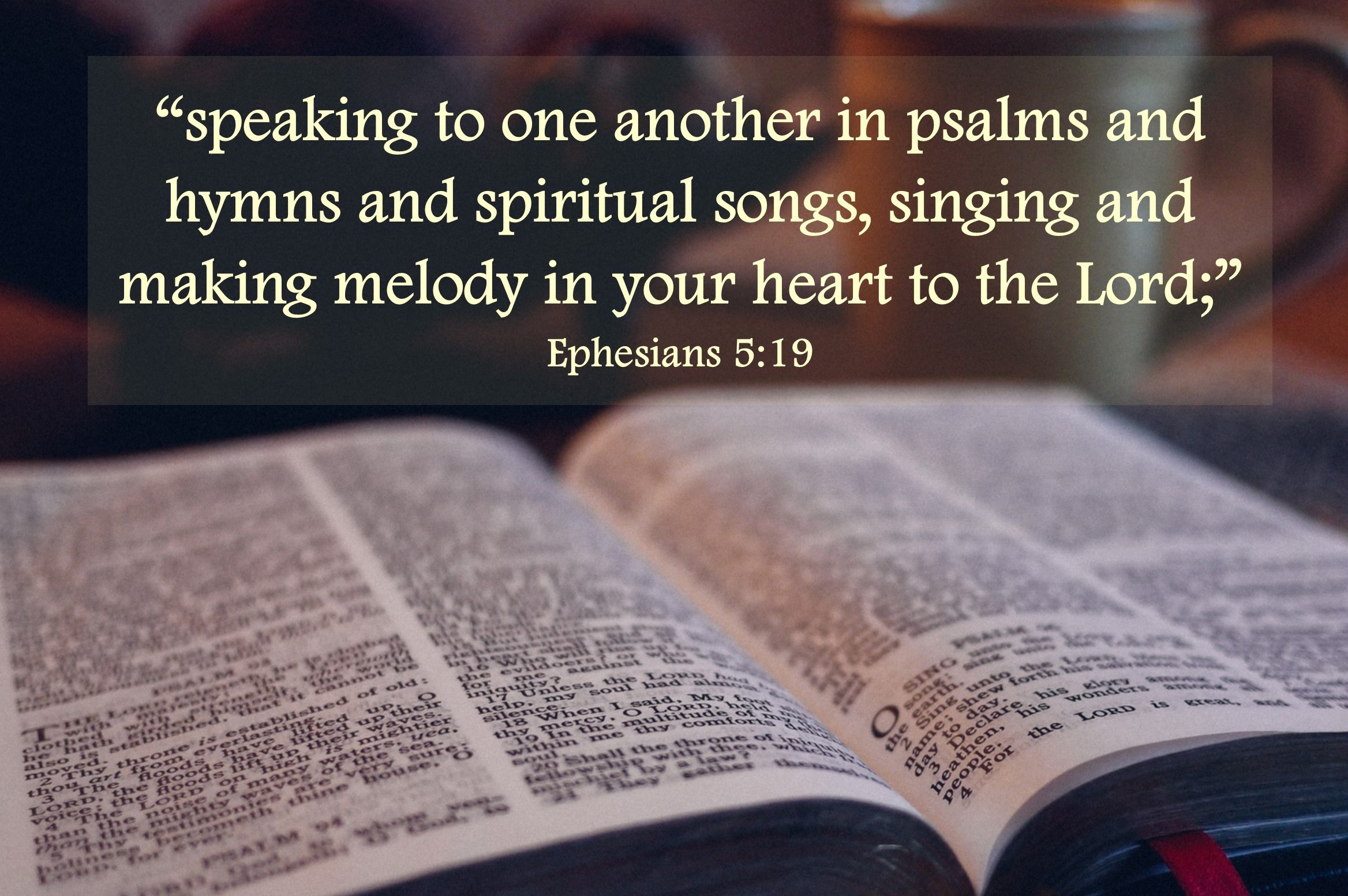 1
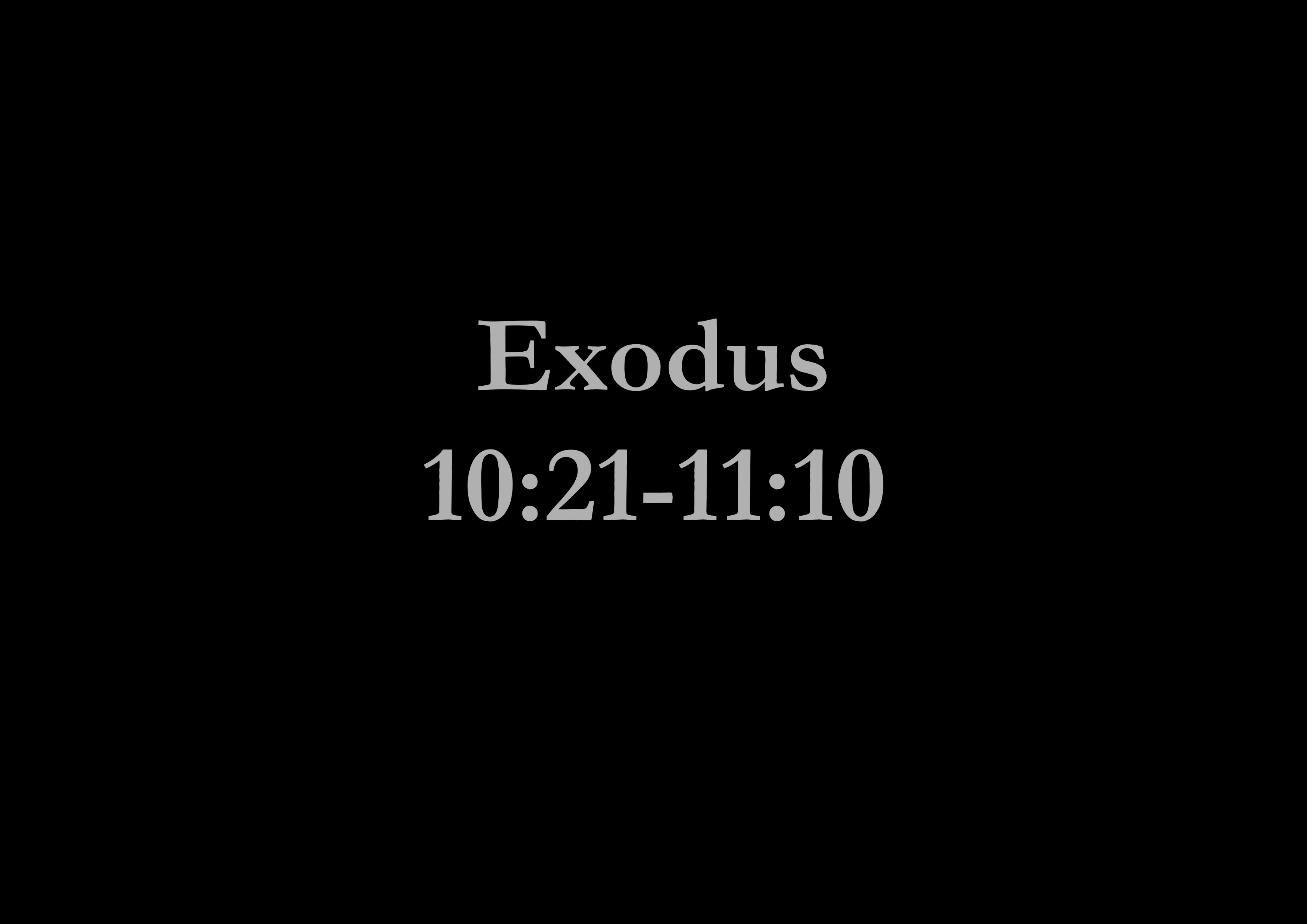 2
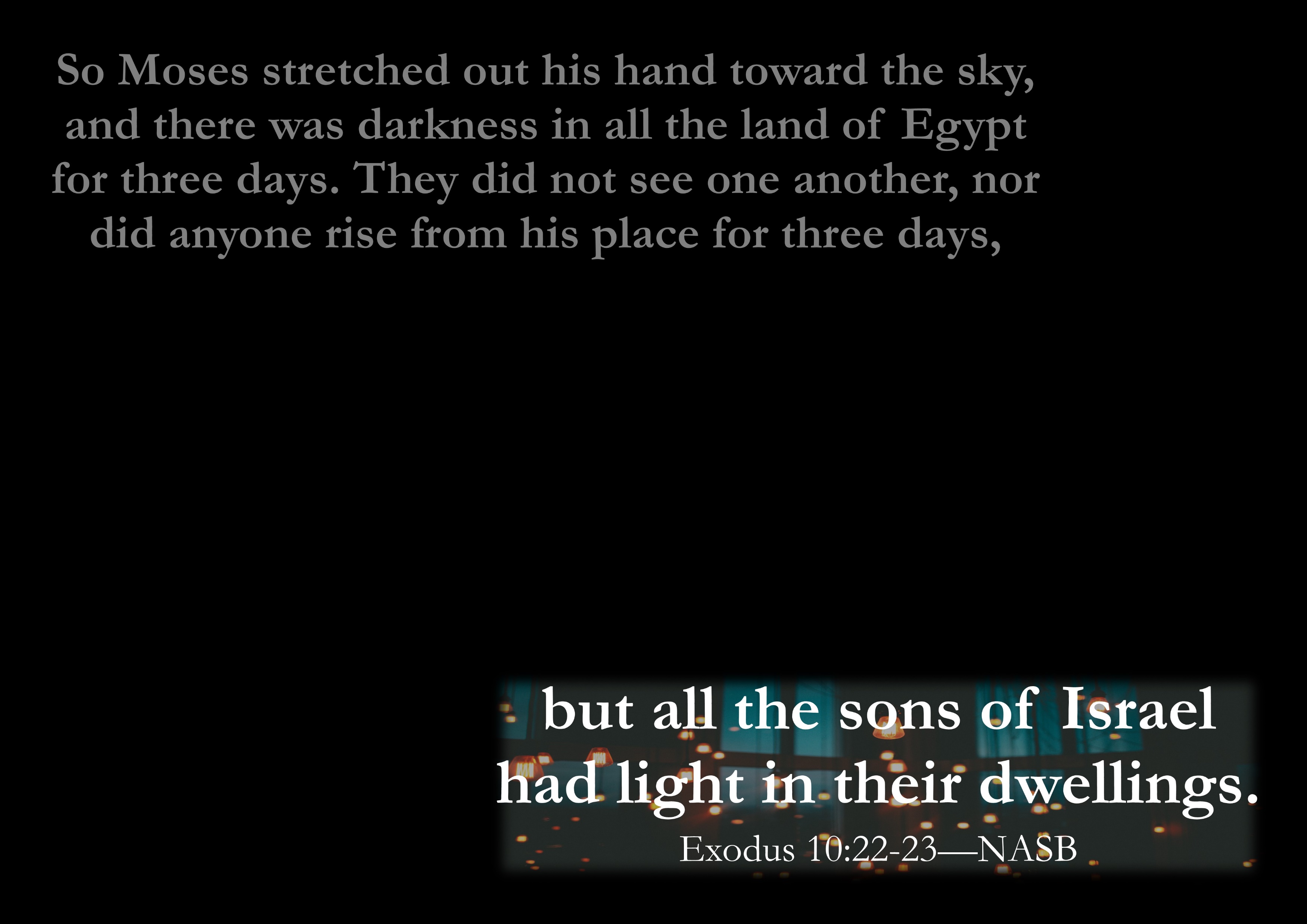 3
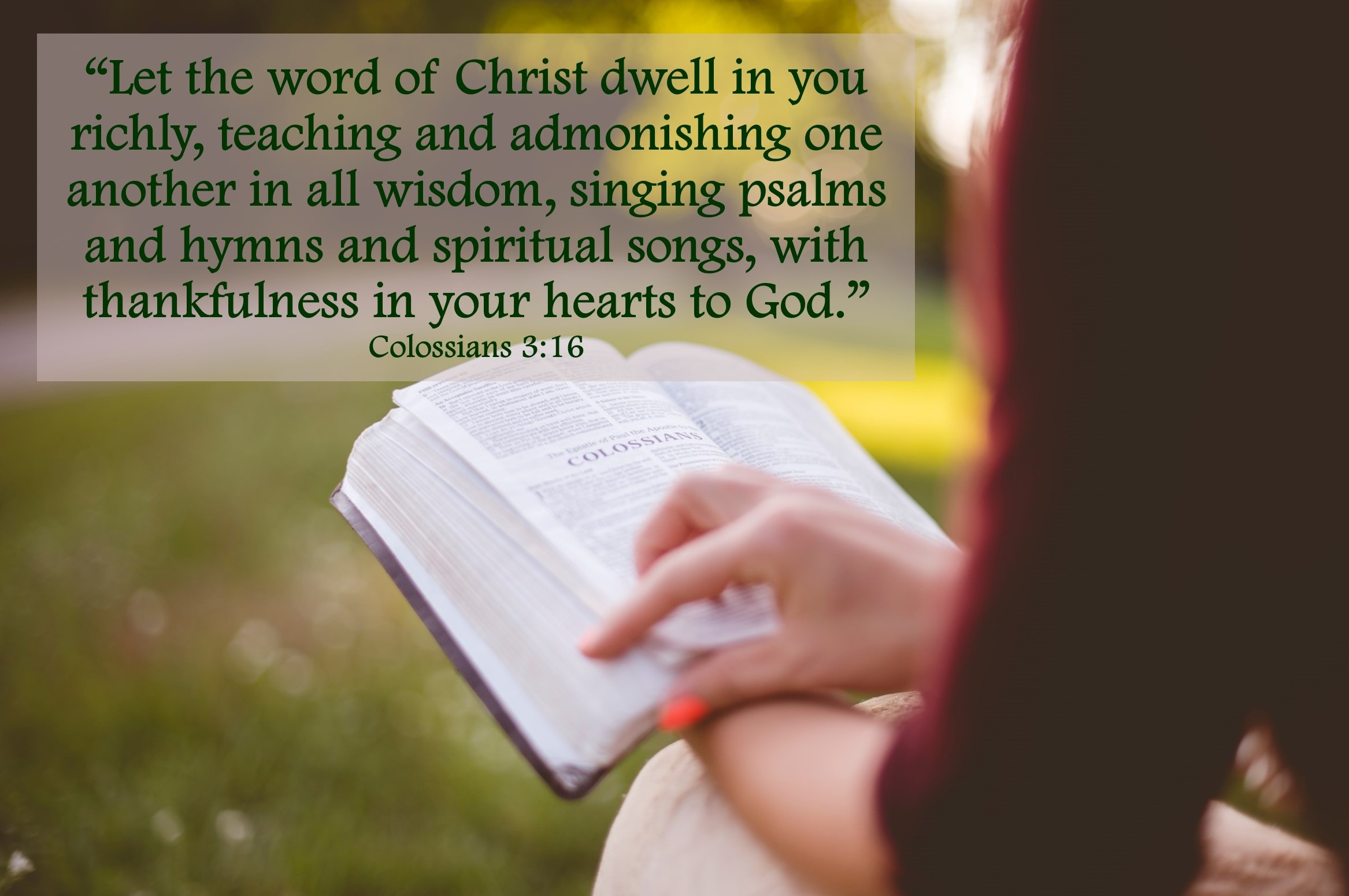 4
5
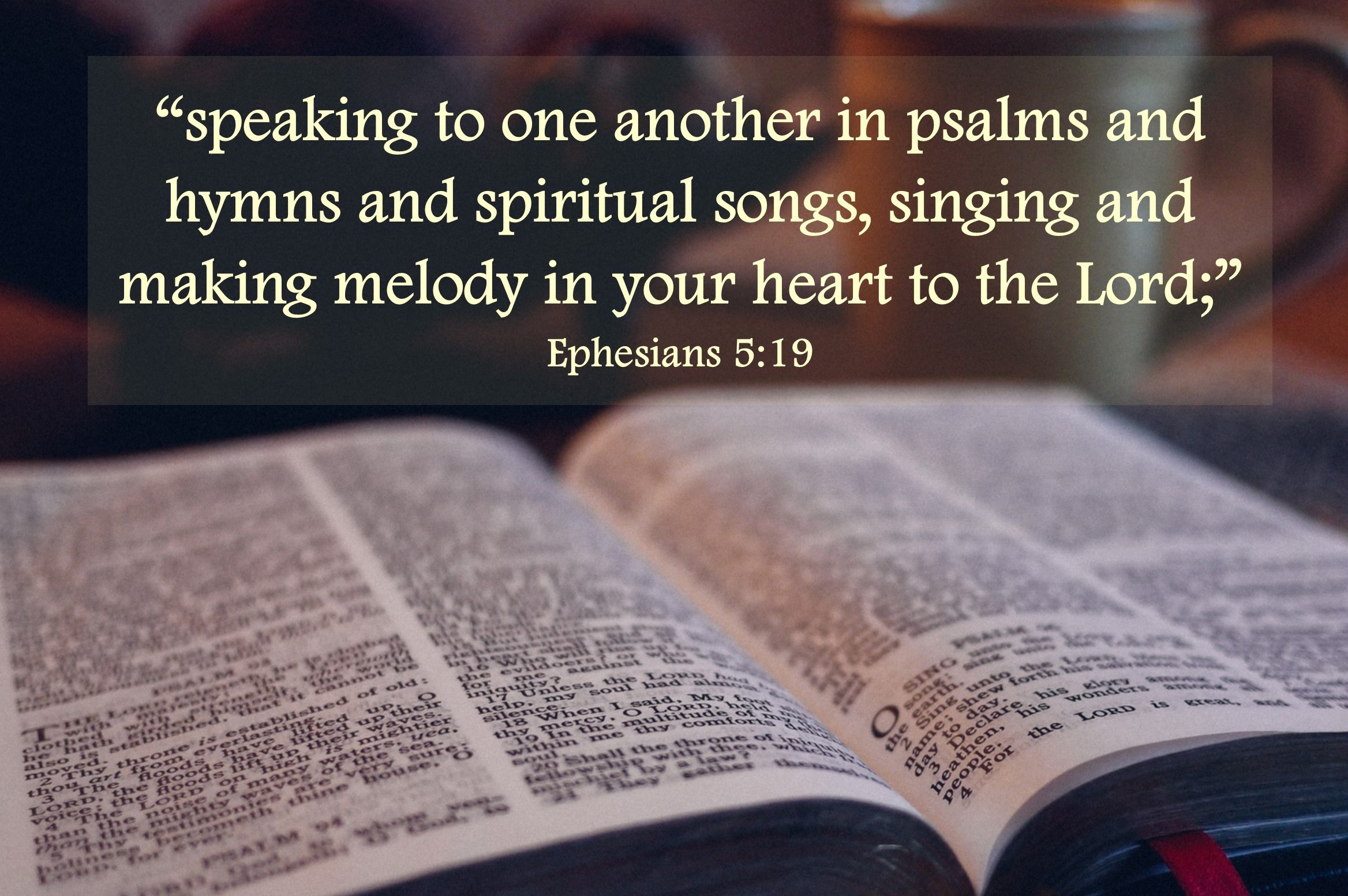 6
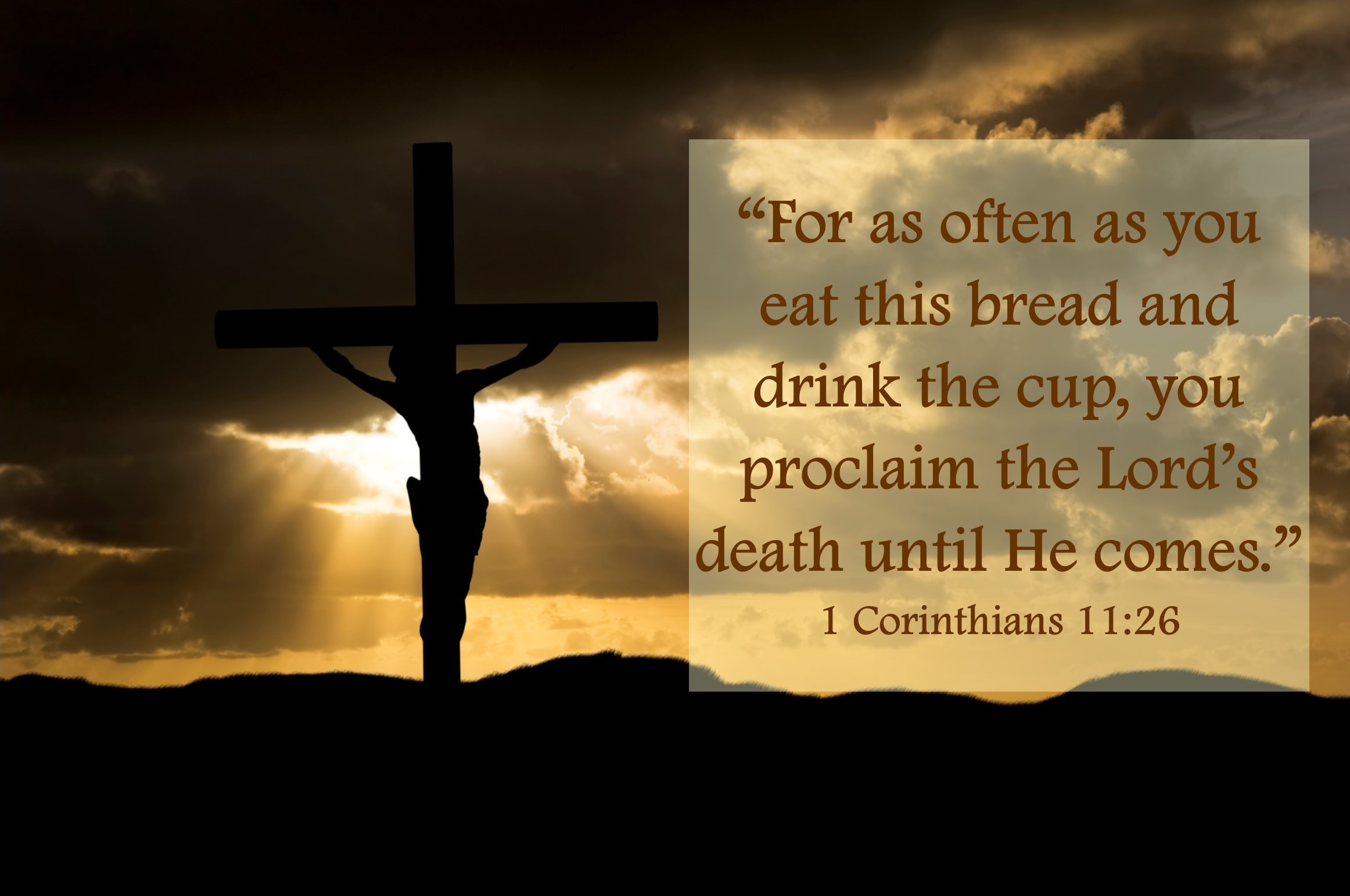 7
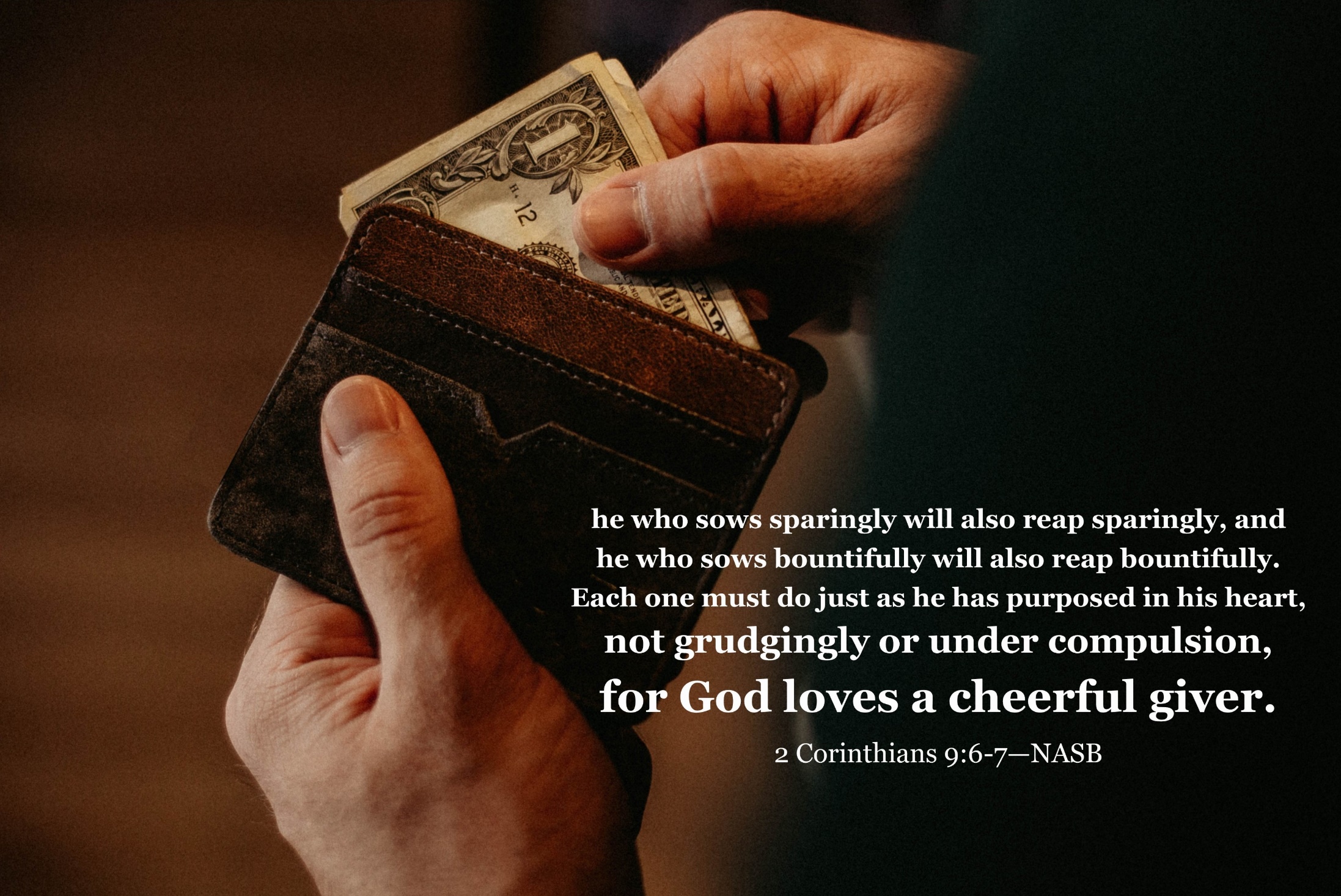 8
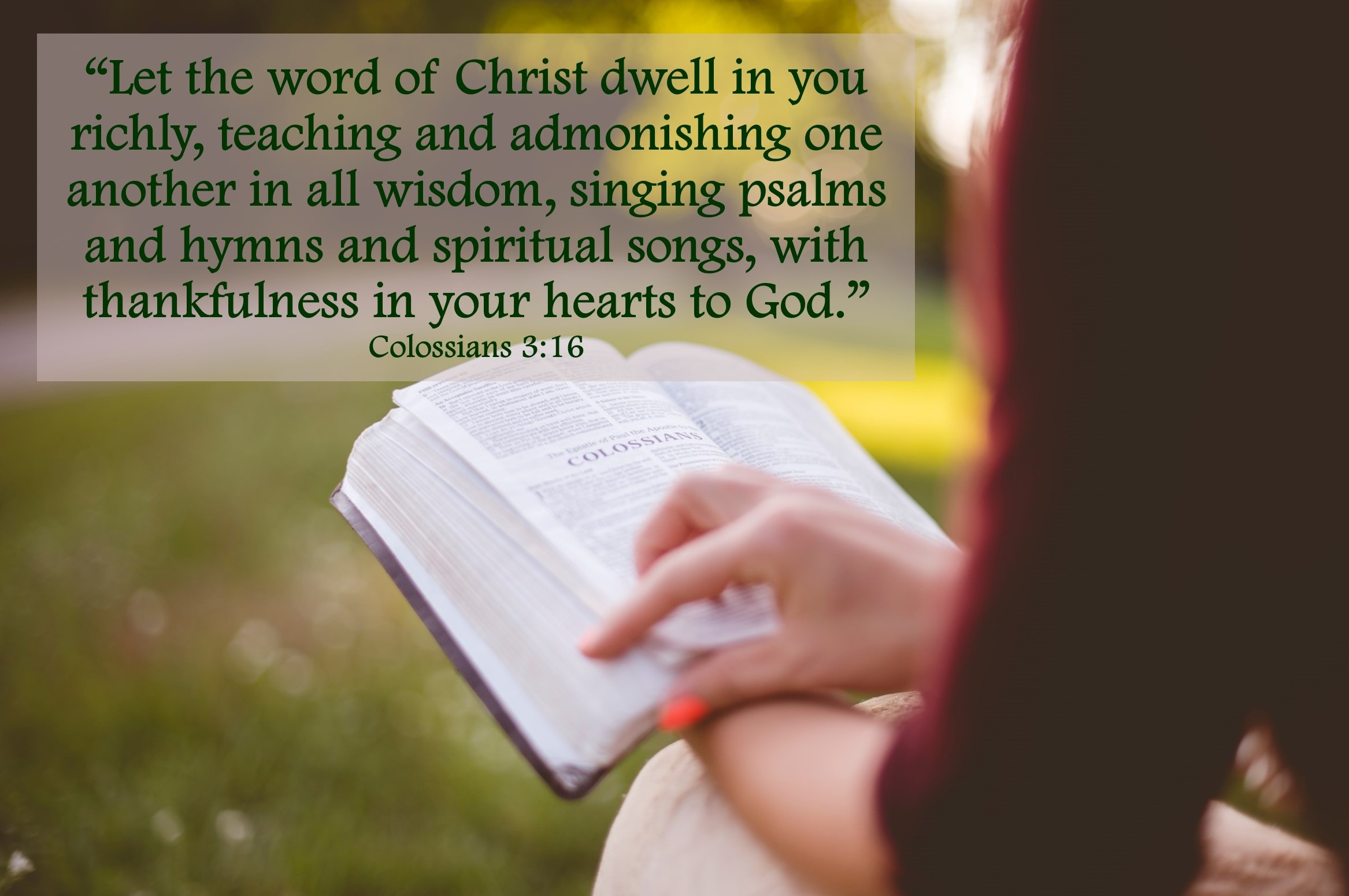 9
The Shield of Faith
Hebrews 11:32-40
10
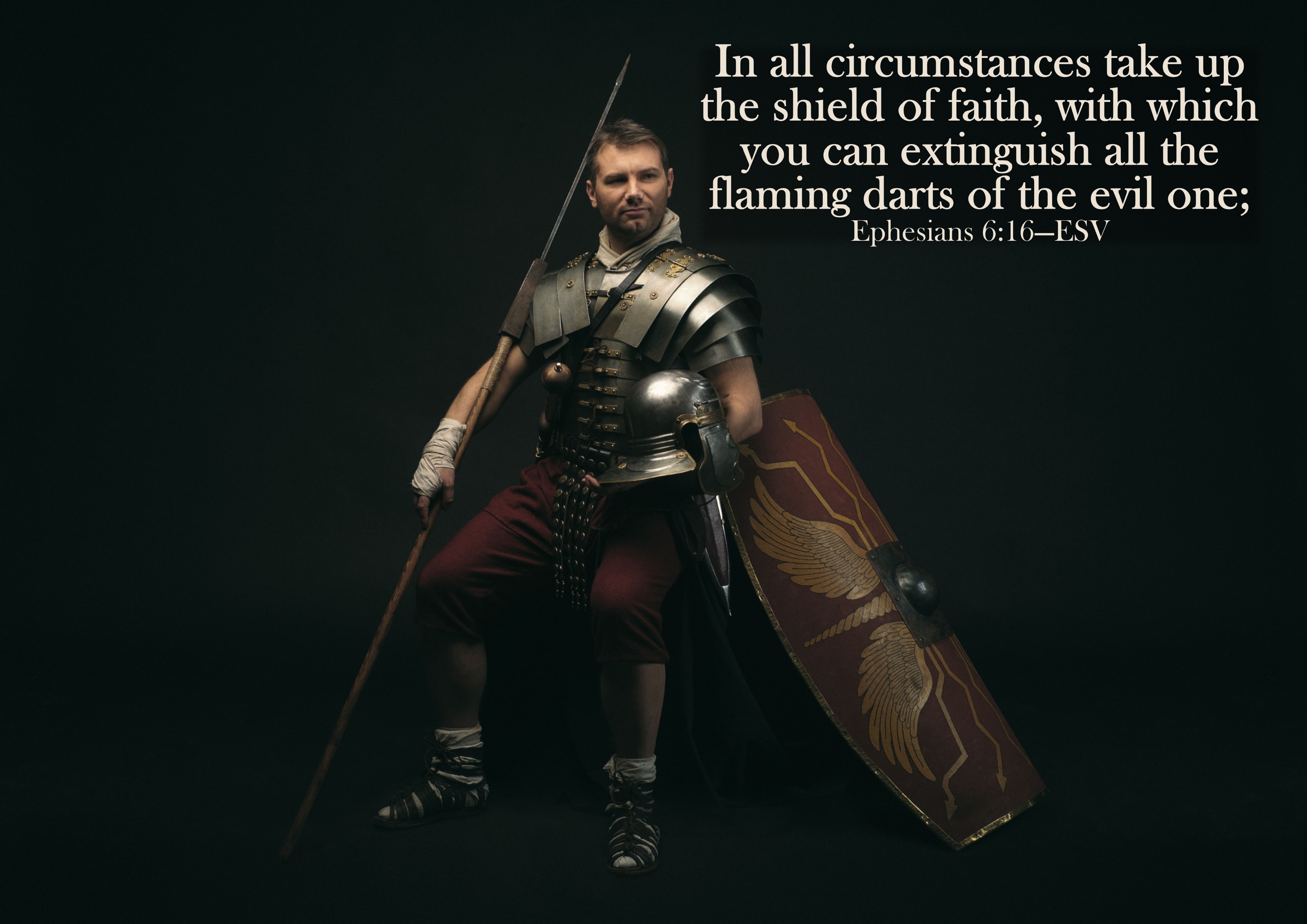 11
The Shield of Faith
Constructed of Proper Material
12
The Shield of Faith
Constructed of Proper Material
Must Be Used
13
The Shield of Faith
Constructed of Proper Material
Must Be Used
Must Be Maintained
14
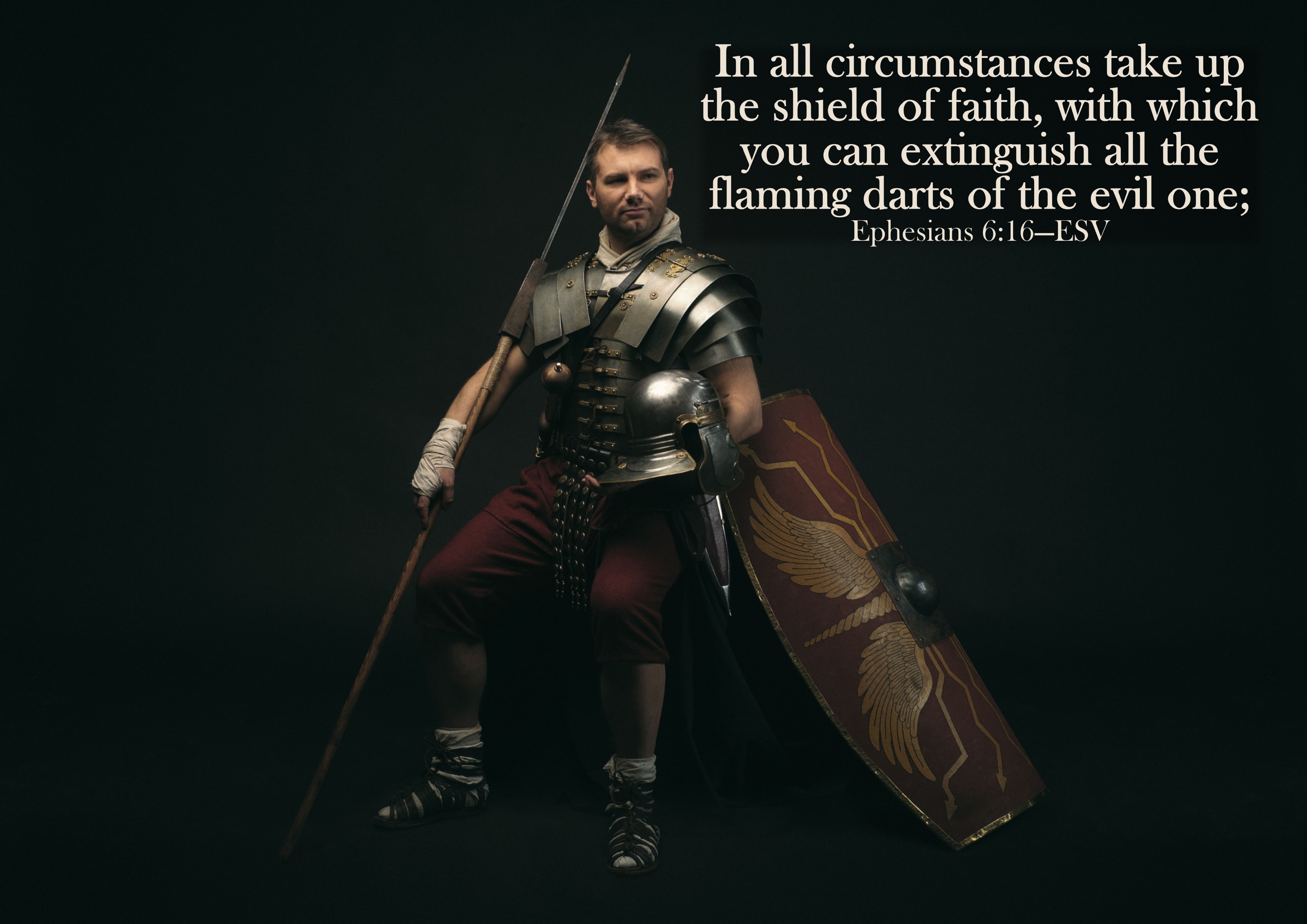 15